Професійний стандарт вчителя закладу загальної середньої освіти
Затверджений наказом Мінекономіки
 від 23.12.2020 № 2736
Мета професійної діяльності вчителя
Організація навчання та виховання учнів
 під час здобуття освіти
Формування ключових компетентностей
Розвиток інтелектуальних, творчих і фізичних здібностей
Професійний стандарт професії
 «Вчитель закладу загальної середньої освіти»: 
Наказ Міністерства економіки №2736 від 23.12.2020
Про затвердження переліку кваліфікаційних категорій і педагогічних звань педагогічних працівників: Постанова КМУ від 23.12.2015 № 1109 
Концепція «Нова українська школа»
Типове положення про атестацію педагогічних працівників
Концепція розвитку інклюзивного навчання
Концепція розвитку педагогічної освіти
Концепція національно-патріотичного виховання
Державні стандарти повної загальної середньої освіти 
Освітня програма закладу освіти 
Загальні критерії оцінювання результатів навчання учнів
ЩО ТАКЕ СТАНДАРТ?
Стандарт як професійні цінності
Стандарт як мірило
Загальні ідеї та положення, описані необхідні компетентності
Описує певні кваліфікаційні рівні за критеріями
Структура Профстандарту
5
ключових засад
загальних компетентностей
трудових функцій
4
кваліфікаційні категорії
рівні професійного розвитку
15
професійні компетентності
знання
уміння, навички
Ключові засади Профстандарту
Особистісний і професійний виміри
Компетентнісний підхід 
Орієнтованість на професійний  розвиток
Співголосність із НУШ 
Гнучкість застосування
Загальні (наскрізні) компетентності
громадянська
культурна
соціальна
лідерська
підприємницька
Трудові функції вчителя
1. Навчання предметів (інтегрованих курсів) 
2. Партнерська взаємодія з учасниками освітнього процесу 
3. Участь в організації безпечного та здорового, освітнього середовища
 4. Управління освітнім процесом
 5. Безперервний професійний розвиток
ТРУДОВІ ФУНКЦІЇ-ПРОФЕСІЙНІ КОМПЕТЕНТНОСТІ
Мовно-комунікативна компетентність
Вчитель: 
• Вдосконалює знання предмету 
• Навчає учнів
 • Застосовує сучасні технології (форми, методи та засоби навчання)
 • Зрозуміло пояснює 
• Грамотно говорить 
• Розуміє одну з іноземних мов, може підтримати діалог 
• Володіє цифровими технологіями 
• Застосовує технології дистанційного навчання
Предметно-методична компетентність
НАВЧАННЯ УЧНІВ ПРЕДМЕТІВ
(ІНТЕГРОВАНИХ КУРСІВ)
Інформаційно-цифрова компетентність
ТРУДОВІ ФУНКЦІЇ-ПРОФЕСІЙНІ КОМПЕТЕНТНОСТІ
Психологічна компетентність
Вчитель: 
• Розуміє 
• Підтримує 
• Допомагає
• Володіє емоціями
• Будує діалог
• Творить команду 
• Співпрацює з колегами, учнями, батьками
ПАРТНЕРСЬКА ВЗАЄМОДІЯ З УЧАСНИКАМИ ОСВІТНЬОГО ПРОЦЕСУ
Емоційно-етична компетентність
Компетентність
педагогічного партнерства
ТРУДОВІ ФУНКЦІЇ-ПРОФЕСІЙНІ КОМПЕТЕНТНОСТІ
Інклюзивна компетентність
Вчитель: 
• Ураховує потреби кожного учня 
• Цінує особливості кожної особистості 
• Знаходить підхід до кожного 
• Піклується про здоровʾя та безпеку учнів
 • Не ображає і не дозволяє ображати 
• Створює умови для розвитку 
• Створює затишок 
• Проєктує середовище
Здоров’язбережувальна компетентність
УЧАСТЬ В ОРГАНІЗАЦІЇ БЕЗПЕЧНОГО ТА ЗДОРОВОГО ОСВІТНЬОГО СЕРЕДОВИЩА
Проєктувальна
компетентність
ТРУДОВІ ФУНКЦІЇ-ПРОФЕСІЙНІ КОМПЕТЕНТНОСТІ
Прогностична компетентність
Вчитель: 
Адаптує (або створює) навчальні програми 
• Планує освітній процес на рік, семестр, урок 
• Організує учнів на уроці та в позаурочній діяльності 
• Організує проєктну діяльність учнів 
• Застосовує різні форми організації учнів 
• Оцінює індивідуальні навчальні досягнення, а не учня 
• Порівнює досягнення учня з його попередніми досягненнями
Організаційна компетентність
УПРАВЛІННЯ ОСВІТНІМ ПРОЦЕСОМ
Оцінювально-аналітична
компетентність
ТРУДОВІ ФУНКЦІЇ-ПРОФЕСІЙНІ КОМПЕТЕНТНОСТІ
Інноваційна компетентність
Вчитель: 
• Вчиться протягом життя 
• Відкритий до нових технологій 
• Пробує нове, не боїться помилок 
• Оцінює свої професійні компетентності 
• Планує самостійно свій професійний розвиток
БЕЗПЕРЕРВНИЙ ПРОФЕСІЙНИЙ РОЗВИТОК
Здатність до навчання впродовж життя
Рефлексивна
компетентність
Партнерська взаємодія з учасниками освітнього процесу
Психологічна компетентність
Емоційно-етична компетентність
Компетентність педагогічного партнерства
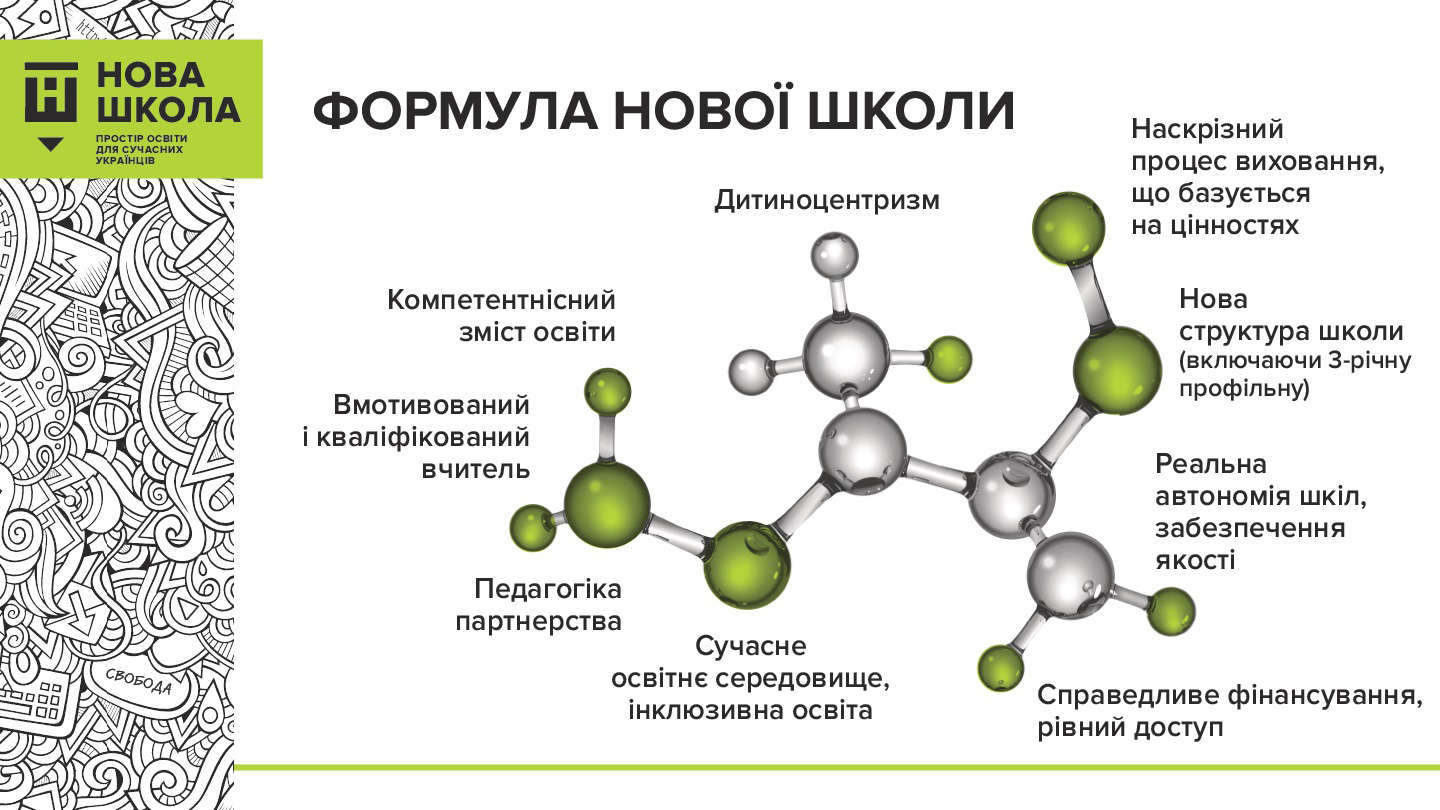 Компетентність педагогічного партнерства
Великого значення набуває аспект педагогіки партнерства між всіма учасниками освітнього процесу уже в Концепції НУШ, де важливими стають

• Здатність до спілкування з колегами, батьками, іншими фахівцями з метою підтримки учнів.
• Здатність до активного залучення батьків до освітнього процесу на засадах партнерства. 
• Здатність до роботи в команді з батьками та іншими фахівцями для надання додаткової підтримки учням, у т.ч. учням з особливими освітніми потребами